Slackers Guide to Blood and Urine
Mike Ori
Disclaimer
These represent my understanding of the subject and have not been vetted or reviewed by faculty.  Use at your own peril.

I can’t type so below are common missing letters you may need to supply
e r l
I didn’t use greek letters because they are a pain to cut and paste in.
List the conceptual classifications of anemia
Production
Destruction (hemolysis)
Loss (bleeding)
What is haptoglobin and what does a decrease in levels imply
A serum protein that binds free hemoglobin.  Decrease is typically due excess hemoglobin in the blood as would be found in hemolytic anemia
What are the two categories of hemolytic anemia
Intrinsic
An issue with the RBC itself such as structural defects, enzyme defects, hemoglobin synthesis
Extrinsic
A problem that arises external to the RBC but that impacts its integrity.
Antibodies
Mechanical damage
Differentiate the morphology of target cells, spherocytes, and schistocytes
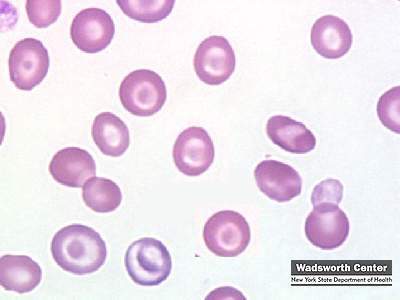 Target cells are RBC’s with a small peak in the center of the central pallor 
Spherocytes are RBC’s that have lost cell membrane and thus loose their biconcave disk structure and its associated central pallor
Schistocytes are RBC’s that have been fragmented
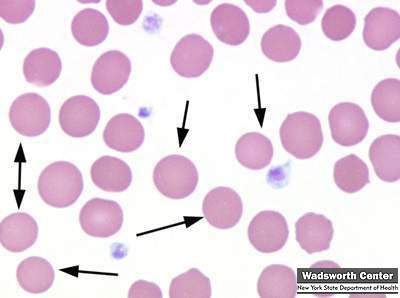 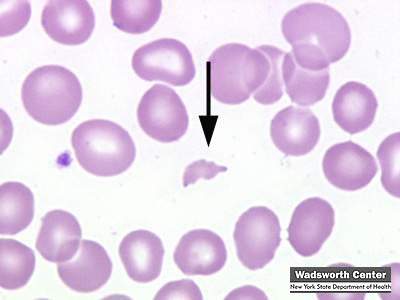 Distinguish heinz bodies, bite cells
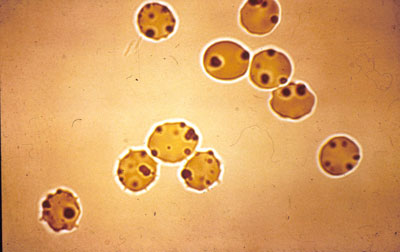 Heinz bodies are condensations of hemoglobin
Describe hereditary spherocytosis
A disease of the spectrin substructure of RBC membranes due to mutations in ankyrin or spectrin itself.
Splenomegaly
Hemolytic anemia
Reticulocytosis
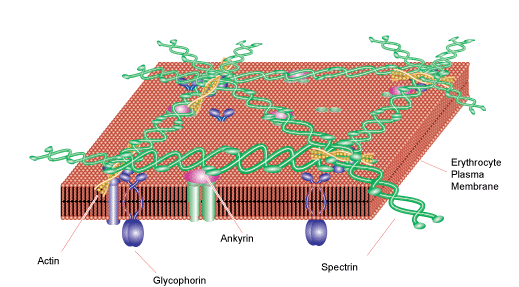 Describe Glucose-6-phosphate dehydrogenase deficiency’s impact on RBC’s
Recall that G6PDH is important for oxidative repair of tissues.  G6PDH defects occur in which the enzyme is labile as opposed to absent.  In nucleated tissues, the enzyme is replaced but in the RBC it cannot be replaced.  Therefore, enzyme concentration decreases more rapidly than in in wild-type individuals leading to more rapid accumulation of oxidative damage and premature RBC failure.
Hemolysis occurs after an oxidative stress such as during illness or with fava bean ingestion
Describe sickle cell disease
Sickle cell disease occurs due to a single protein substitution in the beta globin chain.  This mutation causes the affected B chains to polymerizes under oxidative stress.  This leads to cell damage and the characteristic sickled shape.  Membrane damage leads to shortened half-life.
Sickle cell trait = heterozygous
Sickle cell disease = homozygous
List the crisis types that can occur with sickle cell disease
Painful – due to occlusion of the microvasculature.  Autosplenectomy and priapism
Aplastic – sudden drop in RBC’s due to loss of RBC production as occurs with parvovirus infection in the marrow
Sequestration – sludging in the spleen leads to accumulation of RBC’s
Why is sickle cell disease not typically apparent until late infancy?
Fetal hemoglobin production continues to occur giving a2g2 hemoglobin that is not susceptible to sickling.  After about 6 months, a2B2 production increases and a2g2 decreases.
What is are cold and warm antibodies?
Cold antibodies are those that are active at temperatures less than that of the body.  In contrast, warm antibodies are active at body temperature.  IgG is typically a warm antibody while IgM is typically cold
Why do you care about cold and warm antibodies?
Cold antibodies typically do not cause severe hemolytic disease while warm antibodies can.
Distinguish megaloblastic from microcytic
Megaloblastic = MCV > 100 fl
Microcytic = MCV < 75 fl
Define Reticulocyte distribution width
A number expressing the range in sizes of RBC’s found in a CBC.  Megaloblastic, microcytic, schistocytes, spherocytes, reticulocytes all affect the RDW.
Define reticulocyte index
Measures the number of reticulocytes in blood corrected for HCT values and for maturation.   Values > 2 indicate normal marrow response in anemia.
Distinguish anemias seen in chronic disease and in the following deficiencies: B12, Folate, Iron
B12 and folate deficiency cause a normochromic megaloblastic anemia.  
B12
Neurologic defects
Methylmalonic acid in urine
Folate
No neuro deficits
FIGlu in urine
Iron deficiency causes a microcytic hypochromic anemia
Increased Total iron binding capacity (TIBC)
Decreased transferrin saturation
Decreased serum iron
Decreased stores (ferritin?)

Anemia of chronic disease produces a normochromic normocytic anemia in response to increased IL-1, TNF-a, and IFN-g caused by chronic disease processes.
Normocytic normochromic to mild microcytic microchromic anemia
Decreased TIBC
Low serum iron
Normal stores (ferritin?)
Discriminate the causes of B12 deficiency
Inadequate amounts in diet
Achloridia (failure to be freed in stomach)
Lack of intrinsic factor (gastric parietal cells)
Exocrine pancreas deficiency
Ileal disease (leading to decreased absorption)
In contrast to folate the body stores up to 5 years of B12
Describe aplastic anemia
Pancytopenia due to failure of the marrow.  
Most cases (65%) are idiopathic but any of the following are known causes
Viruses
Idiosyncratic drug reactions
Chloramphenicol
Pesticides
Nuclear war
Try slipping this one to the attending
Radiation
Presumably from sources other than warheads
Fanconi’s anemia
Microscopically the marrow will by hypocellular with fat infiltration
Define red cell aplasia
Failure of the marrow to produce only RBC’s.  
Primary = idiopathic
Secondary
Parvovirus
Chronic kidney disease with decreased EPO
What are the clinical manifestations of anemia
Acute
Anxiety and agitation
Headaches
Resting or orthostatic hypertension
Light headedness
Syncope
Diaphoresis
Systolic flow murmur (why?)
Both
Pallor
Jaundice
Tachycardia, palpitations
Dyspnea
List the blood transfusion products
Children dose at 10ml/kg
List the common transfusion reactions
Febrile
/\ T > 1C
Allergic
Hives, itching, etc
Hemolytic
Premature destruction of RBC’s
Bacterial contamination
Especially platelets which are stored at room temp
Transfusion Related Acute Lung Injury
Respiratory failure
Fluid overload
What are the two types of hemostasis
Primary
Platelet aggregation
Early staunching of flow
Secondary
Activation of coagulation cascade
Intrinsic, extrinsic, and common pathway
List the common coagulation tests
Prothrombin Time (PT)
Extrinsic pathway and common pathway
Activated Partial Thromboplastin Time (aPTT)
Intrinsic pathway and common pathway
D-Dimer
Fibrin split product specific for clots
Fibrin degradation products are less specific
Mixing studies
Indicate whether a factor is missing or whether an inhibitor is present
What is the presentation of inherited thrombophilias
First thrombosis < 50 yo
Recurrent thrombosis
Thrombosis at unusual site
Life-threatening thromboembolism
Family history
What is virchow’s triad
Stasis
Endothelial injury
Hypercoagulable state
List common genetic thrombophilia causes
Protein abnormalities
Factor V leiden 
Most common
APC resistance due to mutation in the factor V
Protein C/S deficiencies
Prothrombin Gene Mutation
Point mutation in gene at 20210 causes increased levels prothrombin
Antithrombin Deficiency
Antithrombin inhibits several factors including thrombin (IIa).
List the Acquired Thrombotic Disorders
Describe clotting effects of antiphospholipid antibodies
Common false positive with syphilis screening
Paradoxical prolongation of aPTT
In vivo prothrombotic but in vitro anti-thrombotic
Must have clinical disease in combination with antibody
Differentiate acute and chronic DIC
Acute
Widespread clotting results in decrease in clotting factors
Paradoxical bleeding, ischemia, multiorgan failure
Chronic
Intermittent exposure to tissue factor
Compensated increase in clotting factors
Treatment
Treat precipitating condition
Replace clotting factors or platelets as needed
What platelet levels are worrisome
Varies depending on condition.
100k for surgery in closed spaces like eyes and brain
50k for general surgery
10k for general life
Differentiate the clinical sx of platelet v clotting factor bleeding
Platelet factors 
generally present with petechiae, purpura, and mucocutaneous bleeding
Clotting factor
bleeding presents with ecchymosis, hemarthrosis
Delayed bleeding when platelet plug disaggregates
What are the common groupings of thrombocytopenia
Decreased production
Destruction
Sequestration
Dilution
Artifactual
What is artifactual thrombocytopenia
Antiplatelet antibodies interact with platelets and EDTA preservatives to cause clumping of platelets that are not properly read by the CBC machines
What is HIT
Heparin induced thrombocytopenia
What is HIT Type I
HIT resulting from direct aggregation of platelets by heparin
Rapid onset
Often clinically benign – in contrast to type II
Consider prior type II HIT
What is type II HIT
Thrombocytopenia beginning 5-14 days after heparin exposure
IgG reacts to heparin factor IV complex to cause platelet aggregation
What are the clinical manifestations, lab findings, and treatment of HIT
DVT and PE
Occasionally sever bleeding
Lab findings
Thrombocytopenia
Platelet count 40-50% of pre-heparin level
Treatment
DC heparin
Start anti-coagulant 
Do not start warfarin
Describe ITP, what are the types, what is the representative patient, treatment, etc
Idiopathic Thrombocytopenic Purpura
Isolated thrombocytopenia with no other explanation
IgG coat platelets which are then removed by spleen
Acute
Children status post viral illness
Resolves spontaneously
Restrict activity to avoid bleeding
Steroid therapy
IVIG
Chronic
Adult females < 40 yo with no preceding illness
TX with steroids, IVIG, splenectomy
Describe TTP/HUS
TTP
Adult females
Deficiency in ADAMS13 prevents cleavage of long vWF multimers.
Long vWF multimers promote platelet aggregation
Neurologic issues
HUS
Children following bacterial or viral infection with bloody diarrhea
Renal failure
TX
Plasmaphoresis
Dialysis as necessary
What is the TTP/HUS pentad
Fever
Microangiopathic hemolytic anemia
Thrombocytopenia
Neurologic deficits (TTP)
Renal failure (HUS)
What is the difference between qualitative and quantitative platelet disorders?
Qualitative
Normal quantity but deficient in function
Quantitative
Abnormal number of platelets
Describe the role of glycoprotein Ib and IIb in platelet function
GPIb 
Attaches platelet to vWF
GPIIb 
Attaches platelets to each other

I before II
Describe the qualitative platelet disorders
Uremia
Mechanism unknown
Bernard-soulier
Glycoprotein Ib defect

Glanzmanns Thrombasthenia
GP IIb defect

B before G
Describe Factor VIII deficiency (aka hemophilia A)
Defect in factor VIII
X-linked
Presentation/severity depends on residual activity
Severe < 1% 
Moderate 2-5%
Mild 6-30%
Before recombinant products, infectious disease was common
If severe deficiency, immune response to FVIII can occur
Describes Factor IX deficiency
X-linked defect in FIX
Clinically identical to Hemophilia A
1/6 incidence of Hemophilia A
Describe vWF defects
Autosomal dominant
Most common bleeding disorder
vWF carries FVIII
Defect in platelet function predominates
Defect in coagulation cascade due to FVIII leads to aPTT increase
Describe vitamin K defects
Vitamin K is primary target for warfarin
Vitamin Carboxylates II, VII, IX, X, C and S
Protein C has highest turnover so is affected first leading to hypercoagulation state in very early phase.
Coagulation type bleeding
Where are most clotting factors synthesized
In the liver
What is the major zone of urinary continence in men and women
The external urethral sphincter
What additional factor is responsible for continence in females
Anterior vaginal wall and fascia
Apposition of the urethra
Describe the role of the sympathetic and parasympathetic in urination
Sympathetic = storage
Parasympathetic = pissing
Describe the neurotransmitter locations in the bladder
Acetylcholine = detrusor
B2 = Bladder dome
A1 = bladder neck
What are the fundamental classifications of urinary dysfunction
Wein classification
Failure to store urine
Failure to empty urine
Due to…
Outlet
Bladder
Both
Describe detrusor overactivity
Involuntary bladder contractions
Failure to store urine due to bladder
Urge incontinence
Often idiopathic
Increases with age
M:F = 1:1
Describe urethral incompetence
Loss of function of the bladder outlet or urethra
Failure to store urine due to outlet
AKA sphincter incompetence
Stress incontinence
Causes
Radiation
Child birh
\/ estrogen
Describe overflow incontinence
Failure of the bladder to empty causes incontinence
AKA paradoxical incontinence
Wein classification = failure of the bladder to empty
Urine backs up in bladder until pressure overcomes urethral resistance.
Continuous urinary leakage
Causes
Neurogenic
Areflexic
Obstructive 
Prostate
Describe mixed incontinence
Stress + urge incontinence
History helps distinguish
List the conditions that result in continuous incontinence
Severe stress incontinence
Overflow incontinence
Urinary fistula
Ectopic ureter
List the steps for evaluating Urinary Incontinence
Identify and treat reversible causes
Identify complicating factors
Spinal cord injury
Urologic surgery
Exclude overflow incontinence
Classify type (stress, urge, continuous, etc)
Trial of therapy
Describe Behavior Therapy of Incontinence
Behavior modification is first line therapy for both urge and stress incontinence
Reduce fluid intake
Eliminate bladder irritants like caffeine and alcohol
Timed voiding
Kegel exercises
Seriously there is a song for this and yes, it’s a bit lacivious
Start here http://www.youtube.com/watch?v=an3nheDsBXI
Then here http://video.google.com/videoplay?docid=-8707040384334661843#
List the non-behavioral therapy for urge incontinence (and neurologic dysfunction)
Since urge incontinence is caused by detrusor over activity treatment should focus on reducing activity.
Anti-muscarinincs
Not for areflexia
Neuromodulation
Sacral – pacemaker
Tibial – weekly electro-acupuncture
Botox
I still don’t get how it get there from the eye brows.
List the surgical strategies for managing neurologic urinary dysfunction
Catheters
Clean intermittent catheterization
Not for Dysynergia as leakage would still occur
Suprapubic catheter
Sphincterotomy with condom catheter
AKA Texas catheter
Males only
Foley
Augmentation cystoplasty
Making a bladder extension with a loop of bowel
Urinary
List the non-behavioral therapy for stress incontinence
Female
Mid-urethral sling – gold standard
Urethral bulking agents – in-patient
Male
Artificial sphincter – gold standard
Male urethral sling
Cunningham clamp – not loved by pts
Meds
None
List the treatments for overflow incontinence
Bladder drainage
Treatment of underlying cause
Neurologic
Obstructive
What are the general classifications of voiding dysfunction in neurologic damage
Detrusor overactivity
Detrusor areflexia
Lack of contraction
Overflow incontinence
Detrusor sphincter dyssnergia
Loss of coordination results in incomplete emptying
High post void residuals
Urgency, frequency
List the likely symptoms for neurologic lesions above the brianstem
Detrusor over activity due to loss of control over PMC
List the urinary symptoms with brainstem lesions
Complex and variable…so not likely tested
List the symptoms of urinary dysfunction for suprasacral (above s2) vs sacral injury
Suprsacral (/\ s2)
Detrusor Sphincter dysynergia
Loss of PMC control
Sphincter won’t relax
Loss of coordination
Detrusor overactivity
Detrusor controlled by primitive spinal reflexes
Urgency, frequency
Sacral (\/ s2)
Detrusor areflexia
Loss of PMC control
Sphincter won’t relax
Loss of sacral control
Detrusor won’t relax
What are the symptoms of cystitis
Irritative voiding sx
Dysuria
Frequency
Urgency
Incomplete emptying
Suprapubic pain
Hematuria
Malodorous urine
Rarely fever/systemic sx
What is a colony forming unit and how is it applied in cystitis dx
CFU’s represent the number of viable bacterial cells in a sample.
It is used in the diagnosis of UTI but standards are evolving
Old – 105
Now – 102 – 104 if symptomatic
Gram +/-  may also be factored
What are the predisposing factors for cystitis in women
Short urethra
Peri-urethral and vaginal flora
Epithelial factors
Interact with bacterial pili to promote or retard colonization
Vaginal
Urethral
Glucosamino-glycans
NOTE:  I recall this as a factor in both males and females
What are predisposing factors to cystitis in males
Obstruction
Prostate
Strictures
Bladder dysfunction
Neurogenic
Why /\ males?  Prostate surgery?
Foreign body
Stones
What bacteria is associated with most UTI infections
E. coli = 80% (ambulatory)
Fimbriae (mannose binding)
P-pili  (GAG binding)
Describe the treatment of UTI
Uncomplicated
Antibiotics for 3 days
Fluoroquinolones preferred
Recurrent
2+ in six months  or 3+ in one year
Longer ABX course
Preventative measures
Post coital voiding
Hydration
Complete voiding
Differentiate chronic from acute prostatitis
Aside from chronic abacterial there is little difference between acute and chronic.  
SX same
LUTS
Fever
+/- enlarged prostate
TX same
4-6 weeks abx
Chronic add anti-inflammatory (why not in acute?)
Describe the two glass test
Asks patient to provide urine sample
The physician takes two double whiskeys
Physician performs prostate massage
Repeat urine collection
Describe chronic non-bacterial prostatitis
Chronic LUTS and pelvic pain
Multiple courses of abx with no relief
WBC on prostate massage
Treatment
Alpha blocker
NSAIDS
Hot Sitz bath
Muscle relaxants
What is the presentation of epididymitis
Adult males
Frequently hemiscrotal discomfort with radiating flank pain
Erythematous scrotum
Prehns sign
Relief on scrotal elevation in supine patient
What are the likely pathogens of epididymitis and orchitis
Epididymitis
Chlamydia  if < 35 yo
E. coli otherwise
Orchitis
Gonorrhea
Chlamydia
mumps
Summarize clinical anemias as presented in CPC 1
Differentiate Acute intermittent porphyria, porphyria cutanea tarda, congenital porphyria, and pseudoporphyria
Acute intermittent porphyria
Neurologic and GI involvement
Pain
Red urine due to excreted porphobilin
Autosomal dominant
porphyria cutanea tarda
Defect in Uroporphyrinogen decarboxylase 
Skin involvement with blisters
Autosomal dominant
Congenital porphyria
Early childhood
Red teeth
Hypertrichosis (excessive hair)
Autosomal recessive
Pseudoporphyria
Mimics tarda but without defects in genes
Drugs and UV exposure
What are porphyrins
Precursors of heme
The most important precursors for our purposes are
D-aminolevulinic acid 
step 1 product
Urine test
Porphobilinogen 
step 2 product
Urine test
Acute intermitttent
Uroporphyrinogen III
Step 4 product
Tarda
FYI, all accumulate due to failure of step +1 enzyme
How do you treat acute intermittent porphyria
Hemin
Heme precursor that feeds back to stop d-ALA synthesis
Glucose drip
Not sure why
Stop triggers
Alcohol
Estrogen supplements
What is thalassemia
Autosomal recessive diseases that result in reduced rates (unbalanced rates) of hemoglobin synthesis.  
The subunits produced are fully functional but they are in short supply.  This leads to an imbalance in the quantities of a/B and aberrant assembly of the subunits into tetramers.  Abnormal tetramers predominate as defects in production become more pronounced.
Describe the layout and quantity of hemoglobin genes
Alpha
Two per chromosome for four total (epsilon excluded)
CR16
Beta
Multiple subclasses but only one per subclass per chromosome
CR11
Describe the defect in alpha thalassemia
Loss of transcription of alpha subunits.  Most commonly this occurs due to frank deletion.  Severity of disease increases with the number of alpha genes lost.
Describe the alpha thalassemia categories
Describe the defect in beta thalassemia
Loss of transcription of beta subunits due to deletion or promoter defects.  The disease increases in severity based on the extent of loss.
List the hemoglobin forms that appear in B thalassemia
Mechanisms leading to increases in delta and fetal forms are not understood.
Describe the genotypes and phenotypes in B thalassemia
The important point here is to understand that the relative function is important.  One gene functioning at 90% is better than two at 10%.
What is the treatment for hemochromatosis
iron chelators
Deferoximine – IV
Deferasirox – oral

Fer = iron
De = reverse/opposite
Defer = un iron (wrinkle?)
What nutritional supplementation needs to be given to thalassemia patients?
Folate
(b12 was not mentioned but seems sensible)
How prevalent are burns and who gets them
2-3 million/year
Young, old, unlucky, careless
What is a 1st, 2nd, 3rd, and 4th degree burn?
First
Epidermis
Sunburns
No scars
Second
Partial thickness of dermis
Third
Full dermal thickness
Fourth
Subcutaneous  tissue involvement
Describe the zones of a burn
Coagulation
the central zone of dead tissue
Not rescuable
Stasis
Damaged tissue but salvagable
Cytokines can cause loss of viability
Hyperemia
Viable tissue (undamaged?)
Responding to cytokines but not likely killed by them ??
Describe the relation of burns and trauma
Many burns have underlying trauma due either to the mechanism of the burn or due to the victims actions while alight
leaping from a balcony
explosion, plane crash
Look for and treat trauma
Describe fluid management in burns
Burn patients have significant insensible loss and edema.  Massive fluid infusions are give in the first 24 hours to offset these losses.
When would you refer a patient to a specialized burn center
Age
 < 10 yo and TBSA > 10%
Adult TBSA > 20%
> 50 yo and TBSA > 10%
Location
Genitals and perinerum
Face
Across joints
Hands, feet
Causative agent 
Chemical
Electrical
Inhalation
Other
PT comorbidities
What is the major determinant for grafting
Wound will not be healed by 3 weeks.
Early excision \/ mortality
Why won’t systemic abx help with burns
Burns are devascularized so abx are unable to effectively penetrate the wound
Topical abx are the way to go
Early bacterial late fungal
Why is inhalation injury bad
Increases fluid requirement
Increases mortality
What are the Bad things caused by burns
Decreased immune function
Anemia
RBC t ½ = 40 days
Edema
Catabolism
Massive calorie requirement
What are the types of insults that can cause burns
Thermal
Heat
Cold
Chemicals
Acids
Bases
Electrical
How do electrical burns differ from thermal burns
Electrical burns often have small entry and exit wounds the belie the devastating injury that occurs below the surface as a result of the dissipation of electrical energy within the tissue.  Technetium tests are useful for locating muscle damage. 
Thermal burns, aside from inhalation ones, are generally obvious.